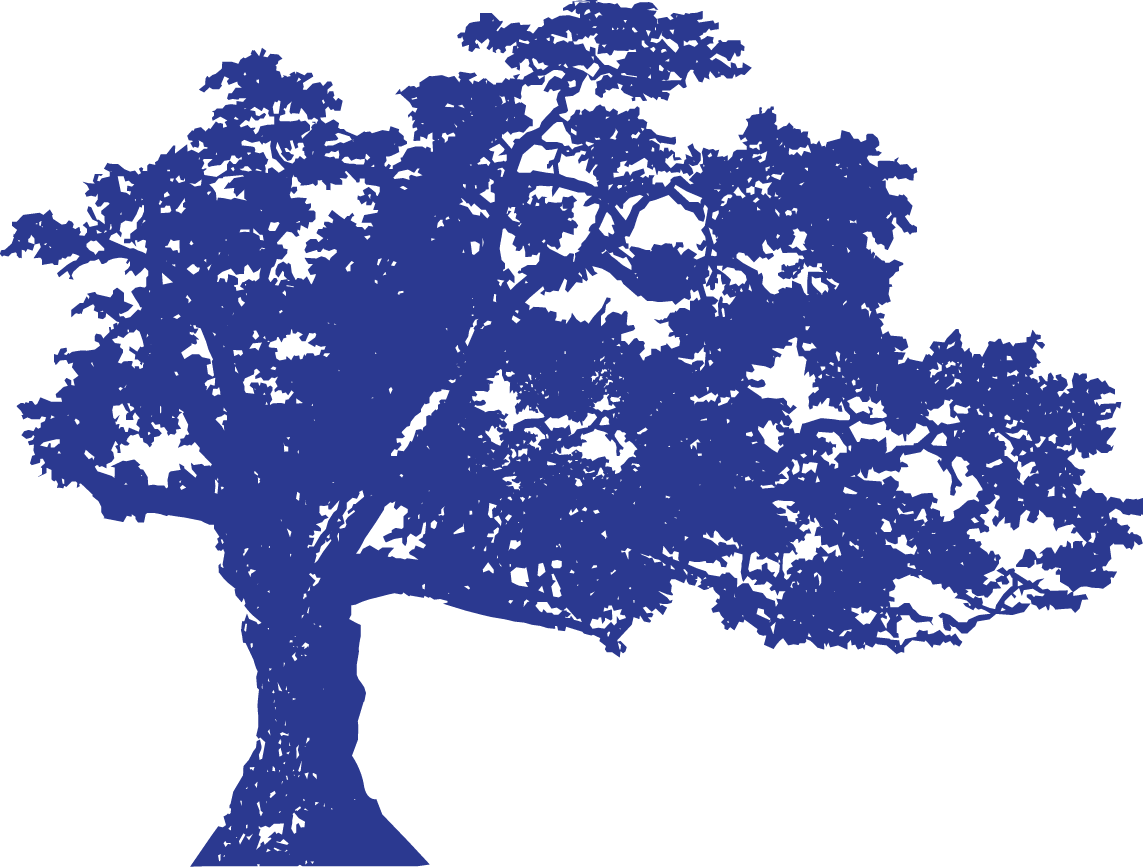 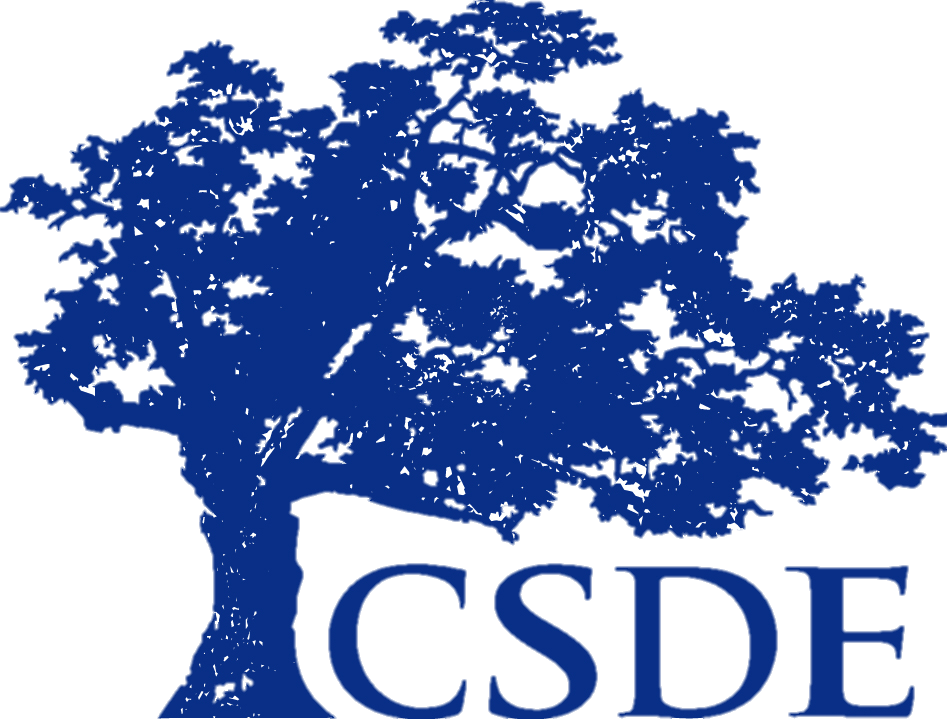 CONNECTICUT STATE DEPARTMENT OF EDUCATION
Title I Student Participation and School Eligibility Implementation in PSIS
Contents
Reminders
Data Collection Changes
Student Title I Participation in Schoolwide Program
Schoolwide Program
Student Title I Participation in Targeted Assistance Program/Non-Title I School
Targeted Assistance Program/Non-Title 1School
An Example of Participation and Program Type Fields with dummy Student SASIDs
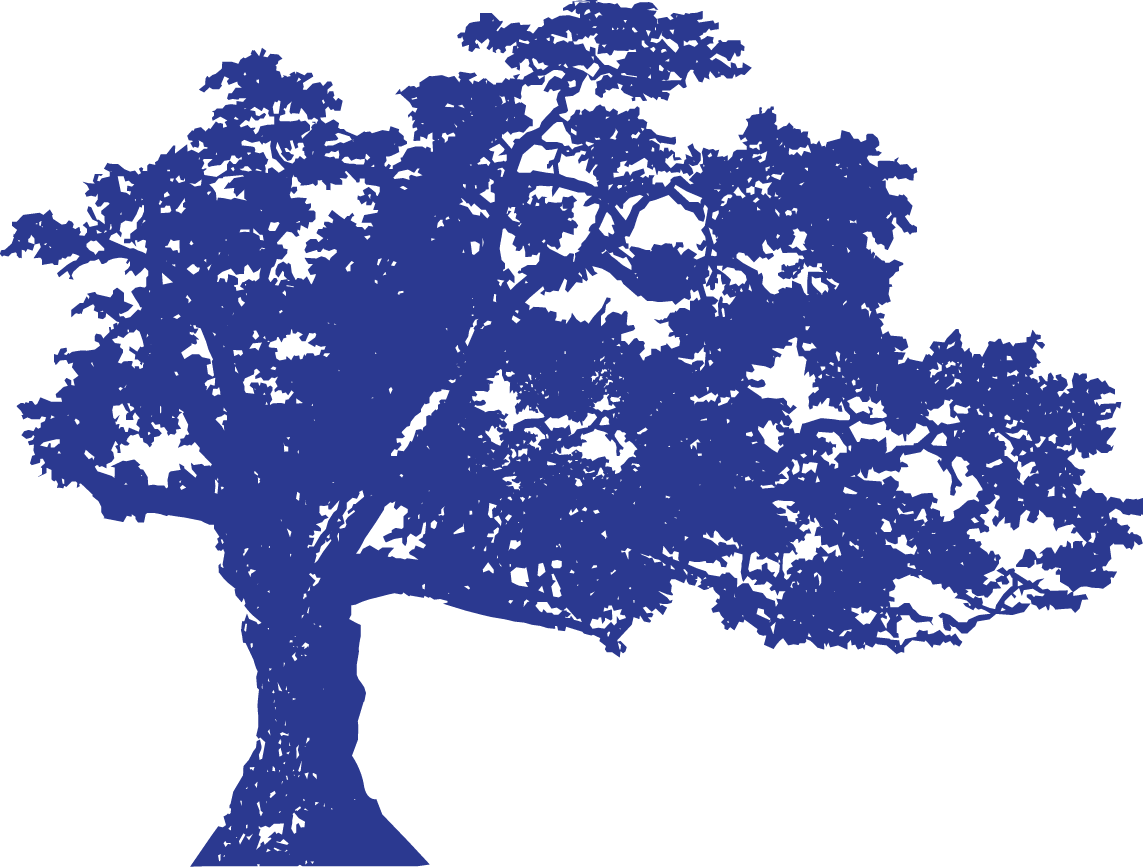 Reminders
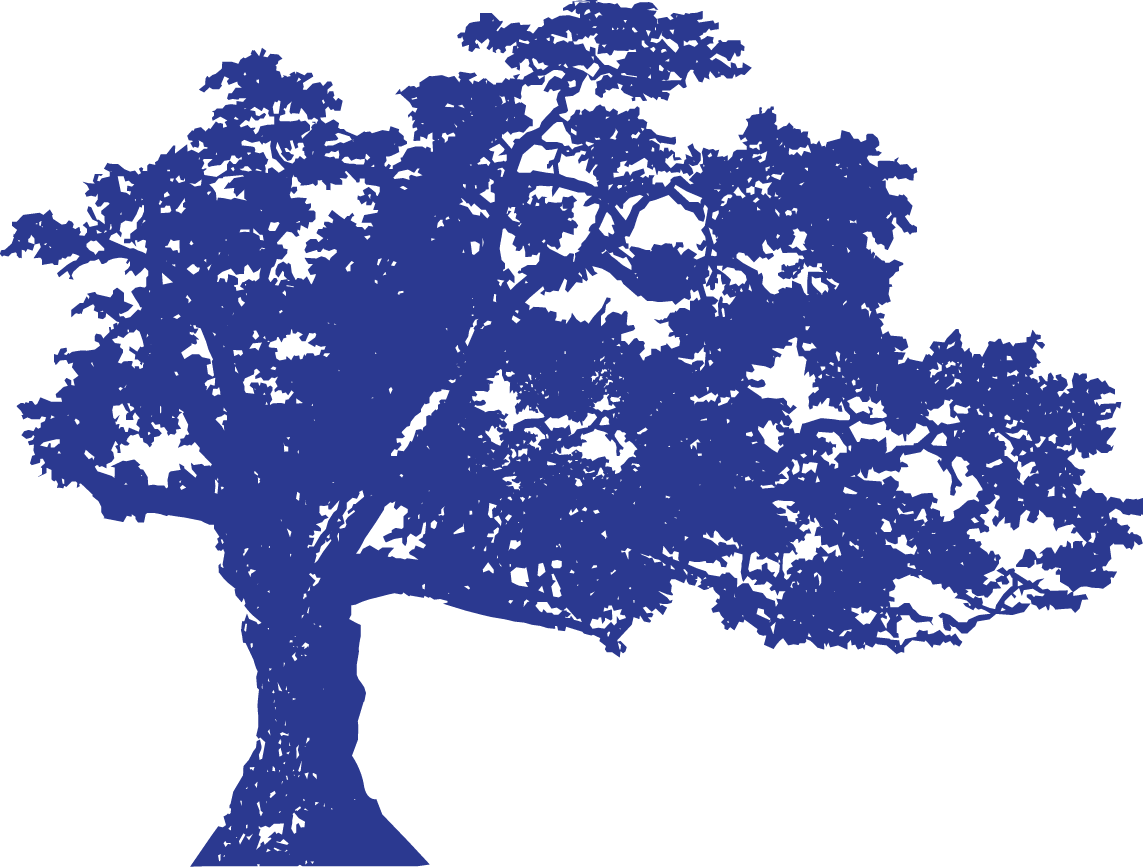 Contact your district’s Title I coordinator if you have any questions concerning your school eligibility for Title I services.

Title I participation and program type fields are to be reported in October 2021 and June 2022. 

Consult the help site under the documentation section to find your    district’s Title I coordinator and the Title I program model that your  school/district is operating. These documents have also been attached to this e-mail. 

https://portal.ct.gov/SDE/Performance/Data-Collection-Help-Sites/ED205-Help-Site/Documentation
Do not click on the link but copy and paste in a browser
Data Collection Changes
Targeted Assistance Program
Schools operating Targeted Assistance Programs (TAS) in 2021-22 will move a portion of the ED 205 survey collection to PSIS October and June collections. 
 
Title I educator information, non-educator information, instructional services such as Math, English, etc., and non-instructional services such as Guidance/Counseling remain in the ED205 collection until 2024.
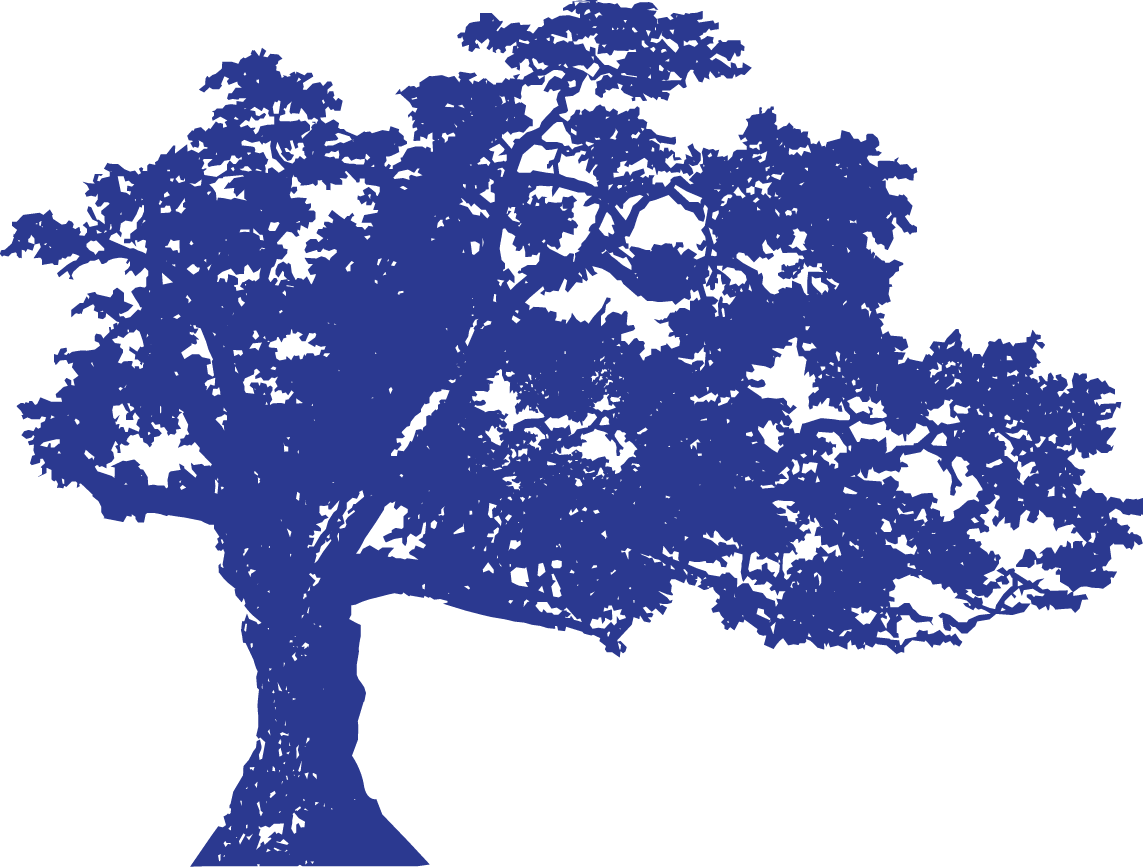 Data Collection Changes
Schoolwide Program
Schools operating Schoolwide Programs (SWP) in 2021-22 will move all portions of the ED 205 survey collection to PSIS October and June collections. 

Title I educator information, non-educator information, instructional services such as Math, English, etc., and non-instructional services such as Guidance/ Counselling are not required fields in SWP.

Please note that if your district provides Title I services to students in Neglected programs or on-public schools as the fiscal district, continue to report the numbers in the ED205 collection.
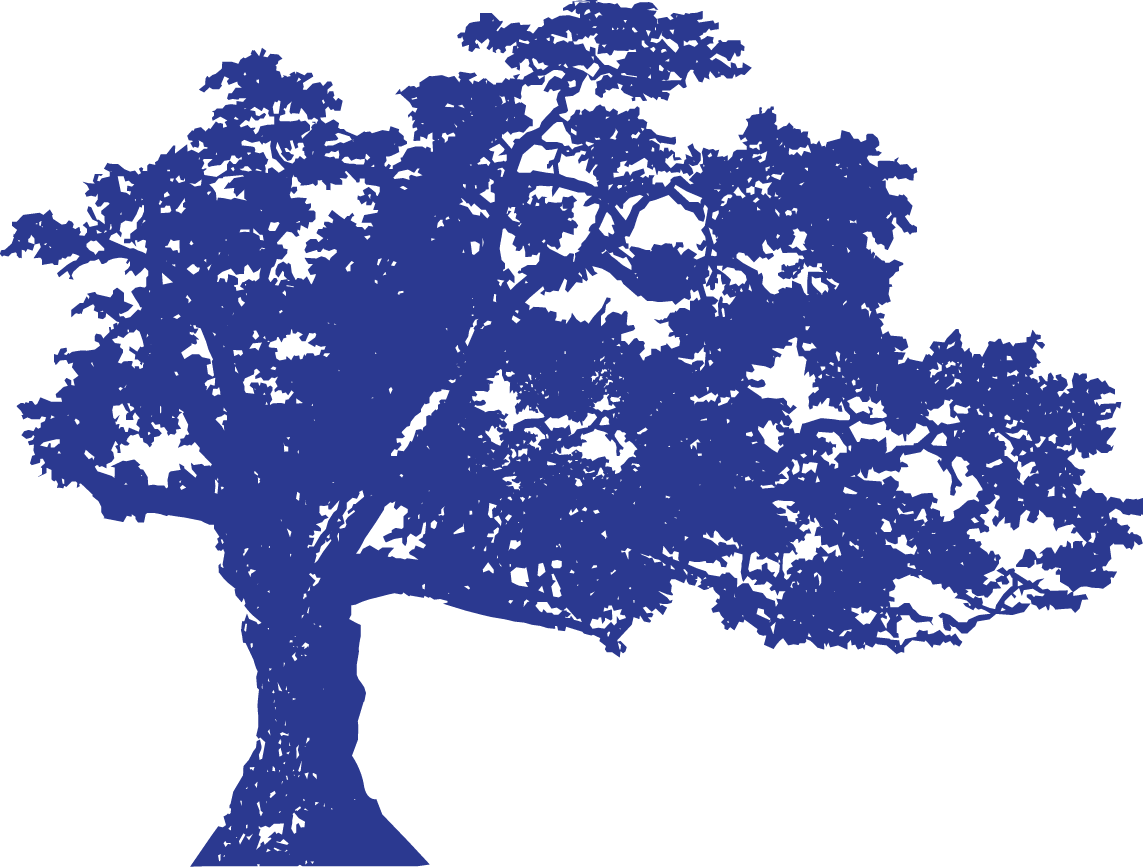 Student Title I Participation in Schoolwide program
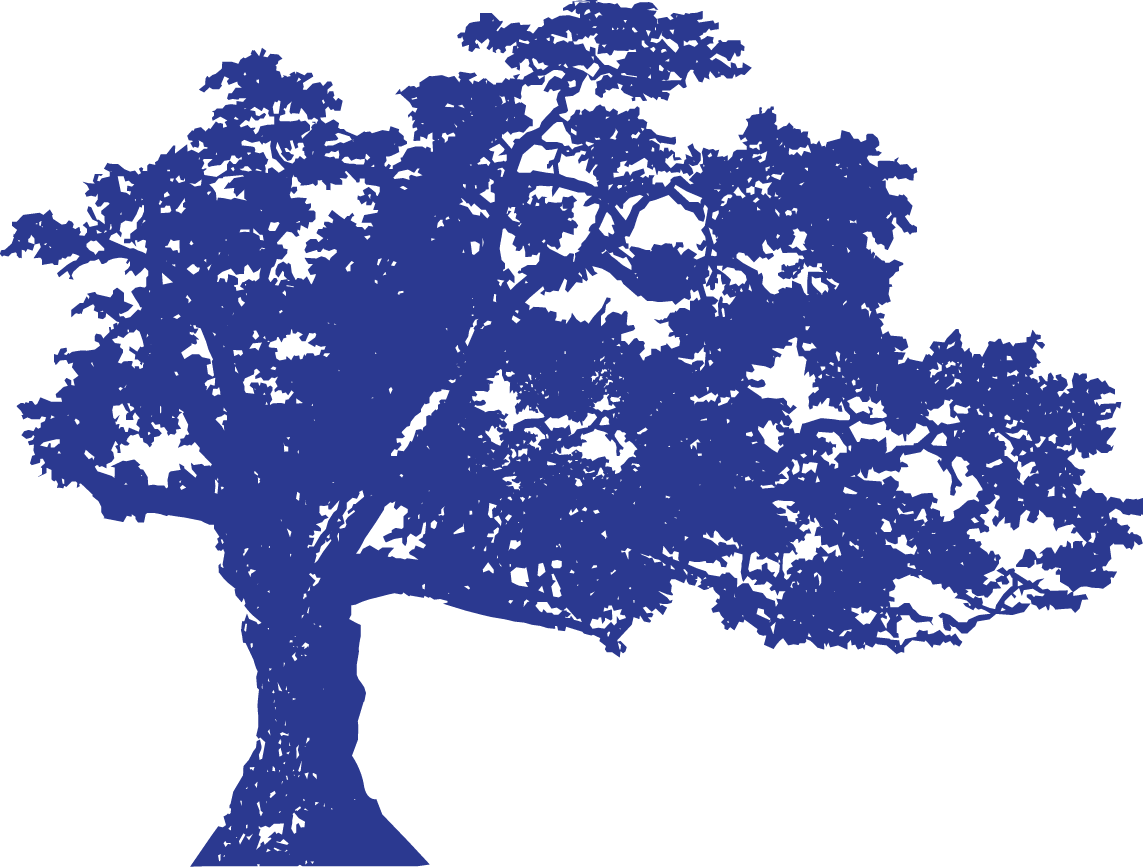 Schoolwide Program
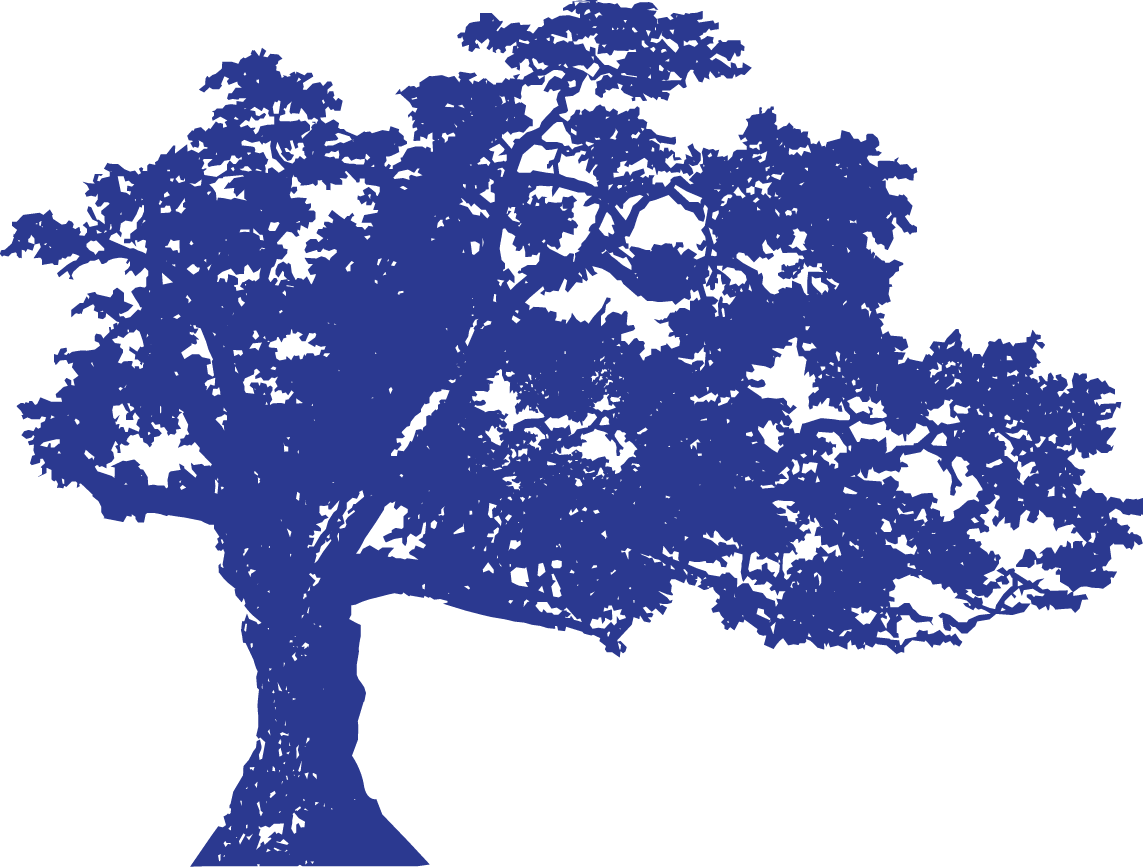 Student Title I Participation in Targeted Assistance Program/Non-Title I School
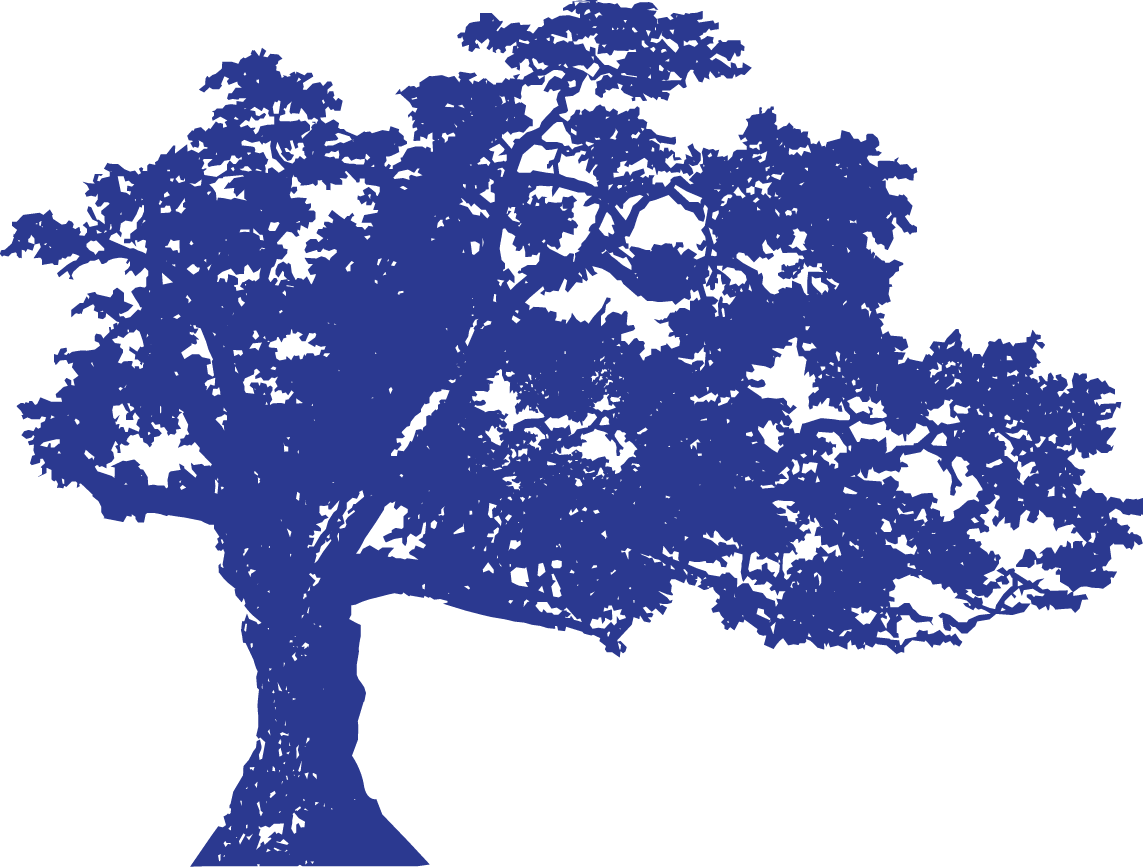 Targeted Assistance Program/Non-Title I School
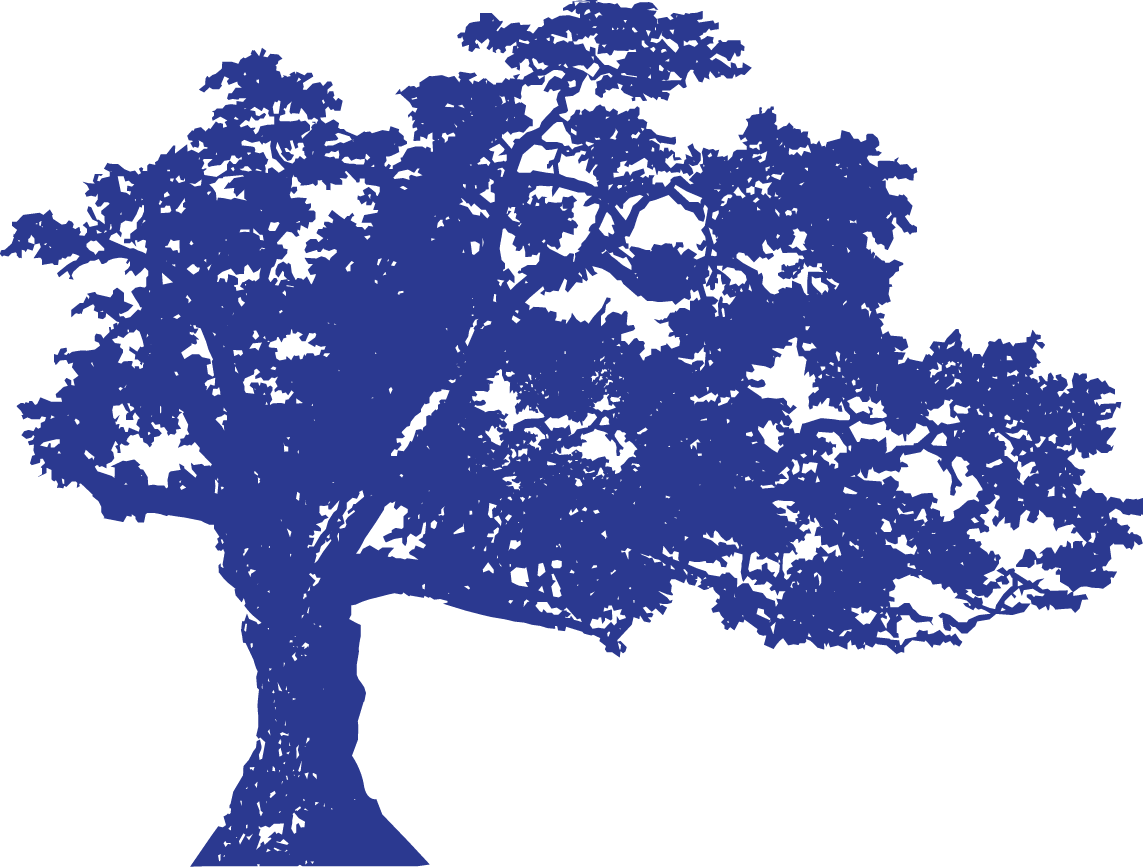 Participation and Program Type Fields with Dummy Student SASID
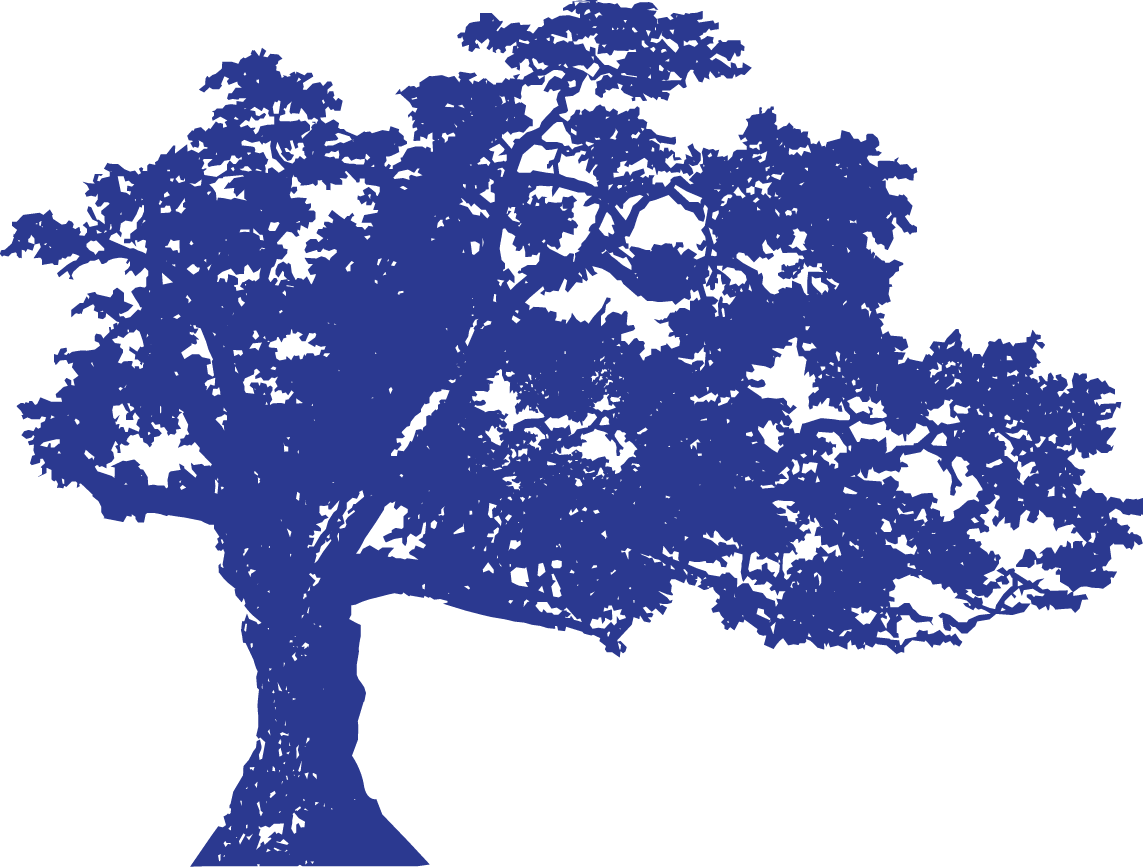 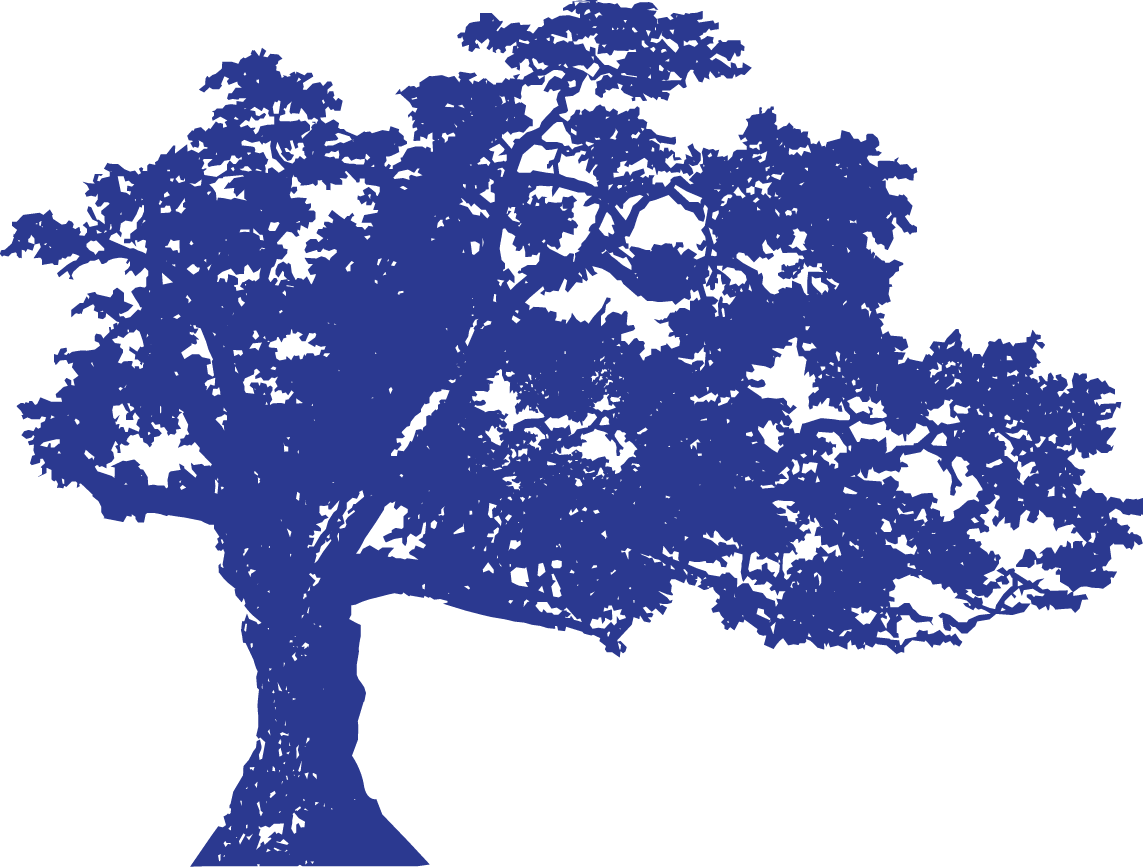 Please feel free to contact us through email.

Francis Apaloo, Title I Evaluator
francis.apaloo@ct.gov

Marlene Padernacht, Title I State Director
Marlene.Padernacht@ct.gov